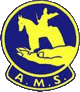 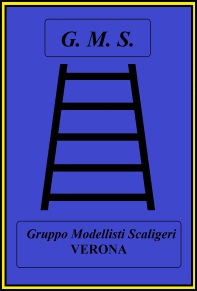 9° Mostra concorso Nazionale di modellismo
“Città di Verona”
CATEGORIA D4
BUSTI
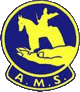 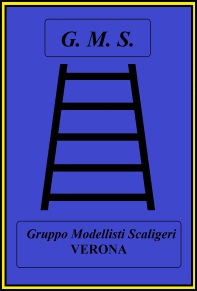 9° Mostra concorso Nazionale di modellismo
“Città di Verona”
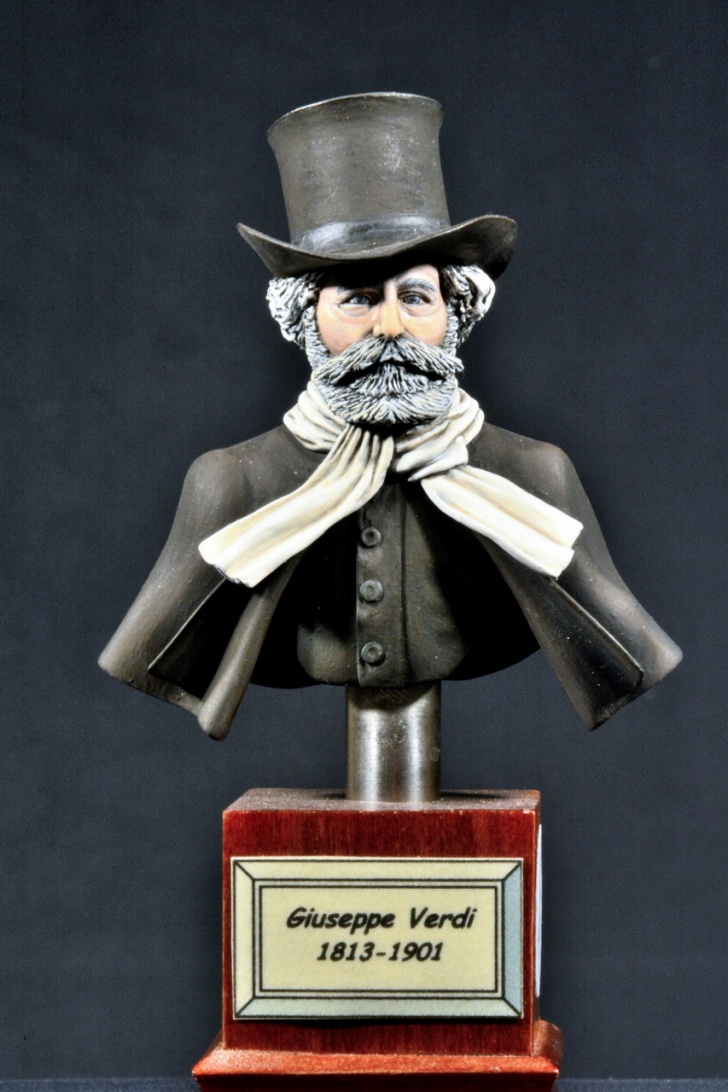 Giuseppe Verdi
Argento
Silvano Tommaselli
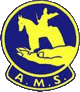 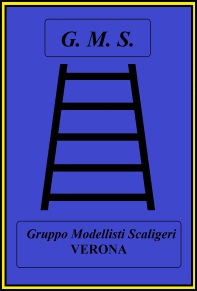 9° Mostra concorso Nazionale di modellismo
“Città di Verona”
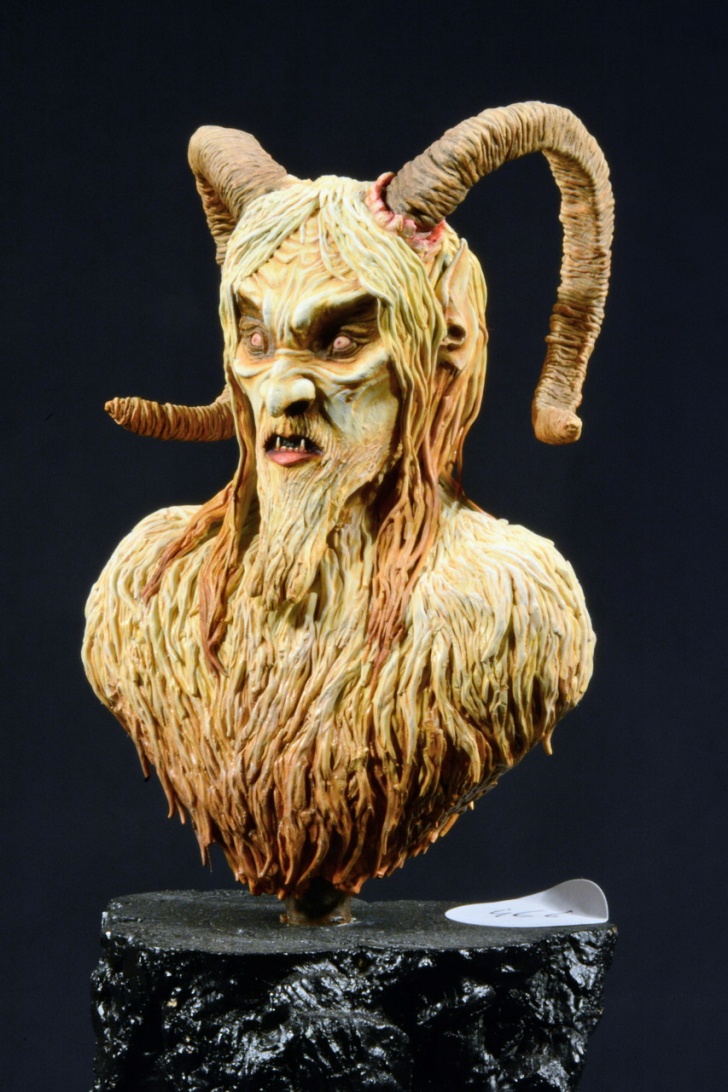 Krampus - Il Demone delle Alpi
Oro
Ugo Brigadoi
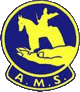 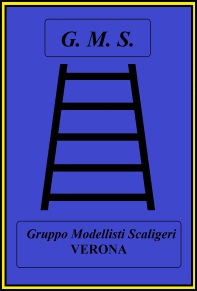 9° Mostra concorso Nazionale di modellismo
“Città di Verona”
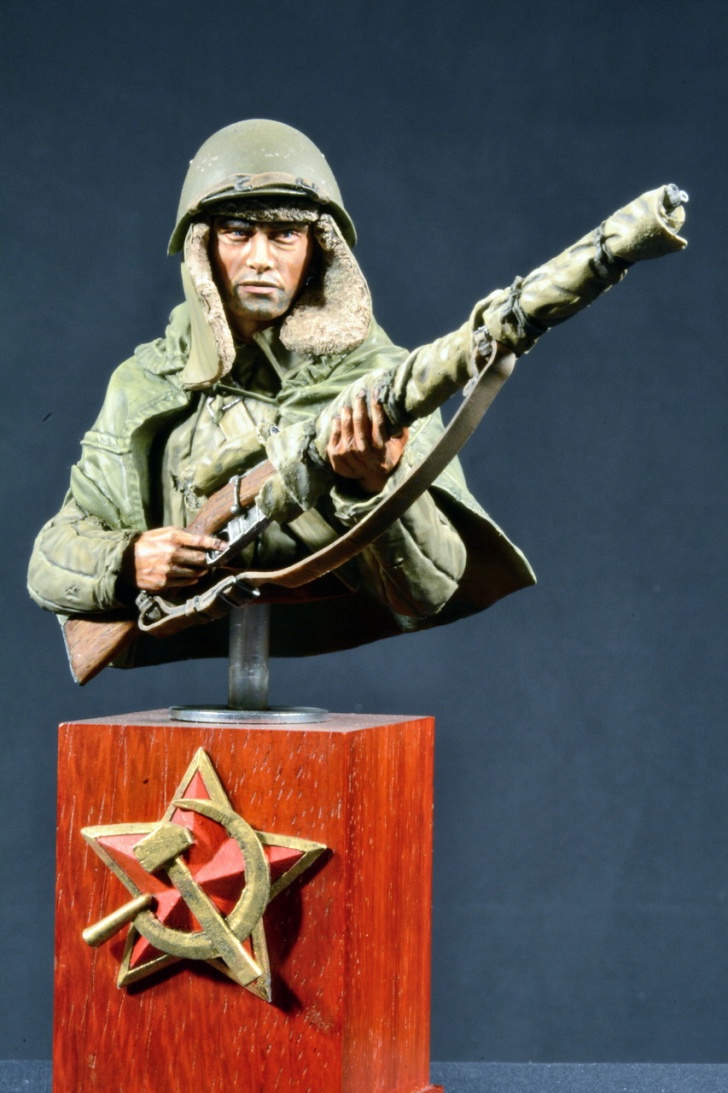 Il Nemico alle porte
Best Of Class
Luca Pevere